Final Product Review
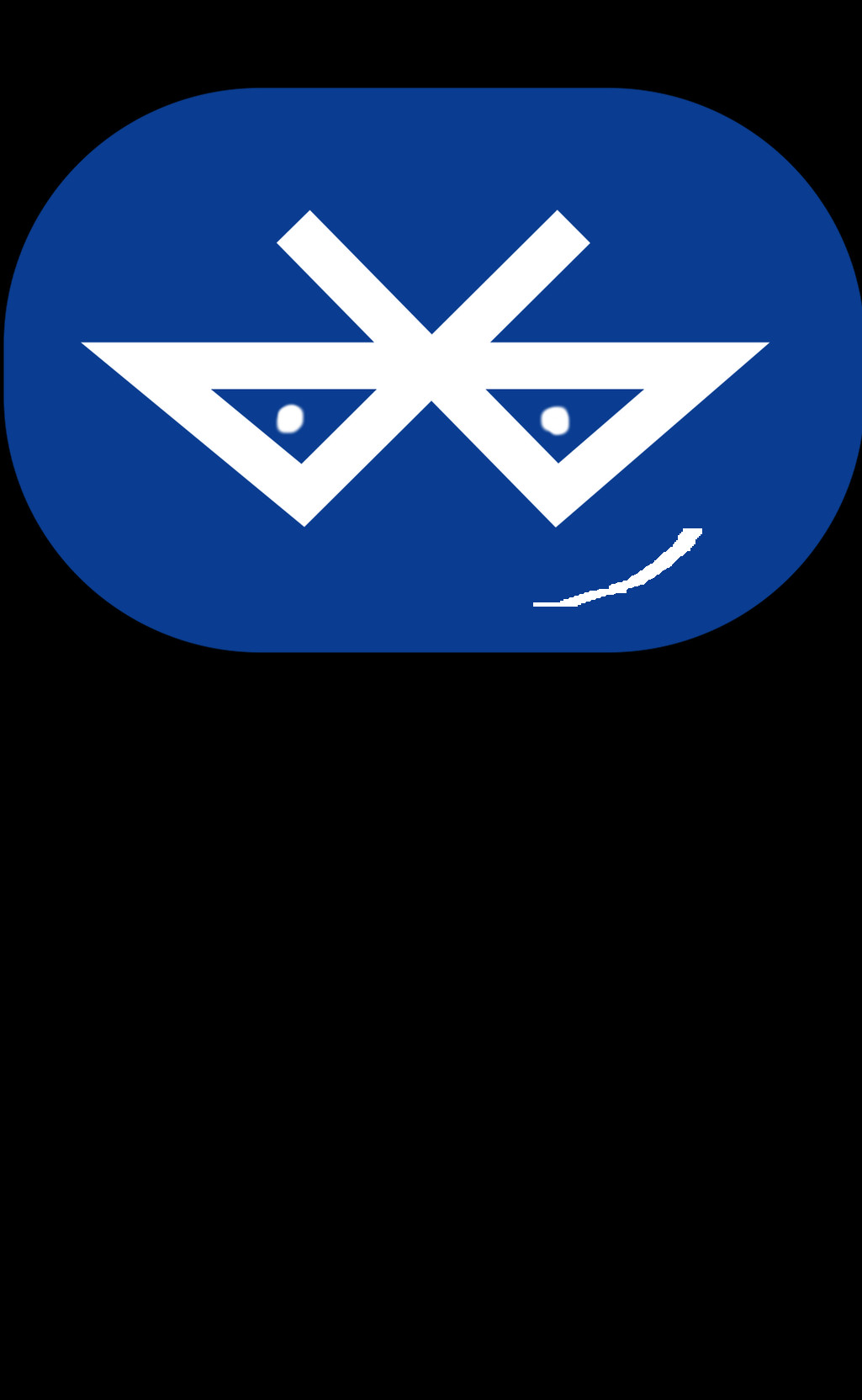 BLuEye 
Advisor: Professor Aura Ganz
Department of Electrical and Computer Engineering
Team Members
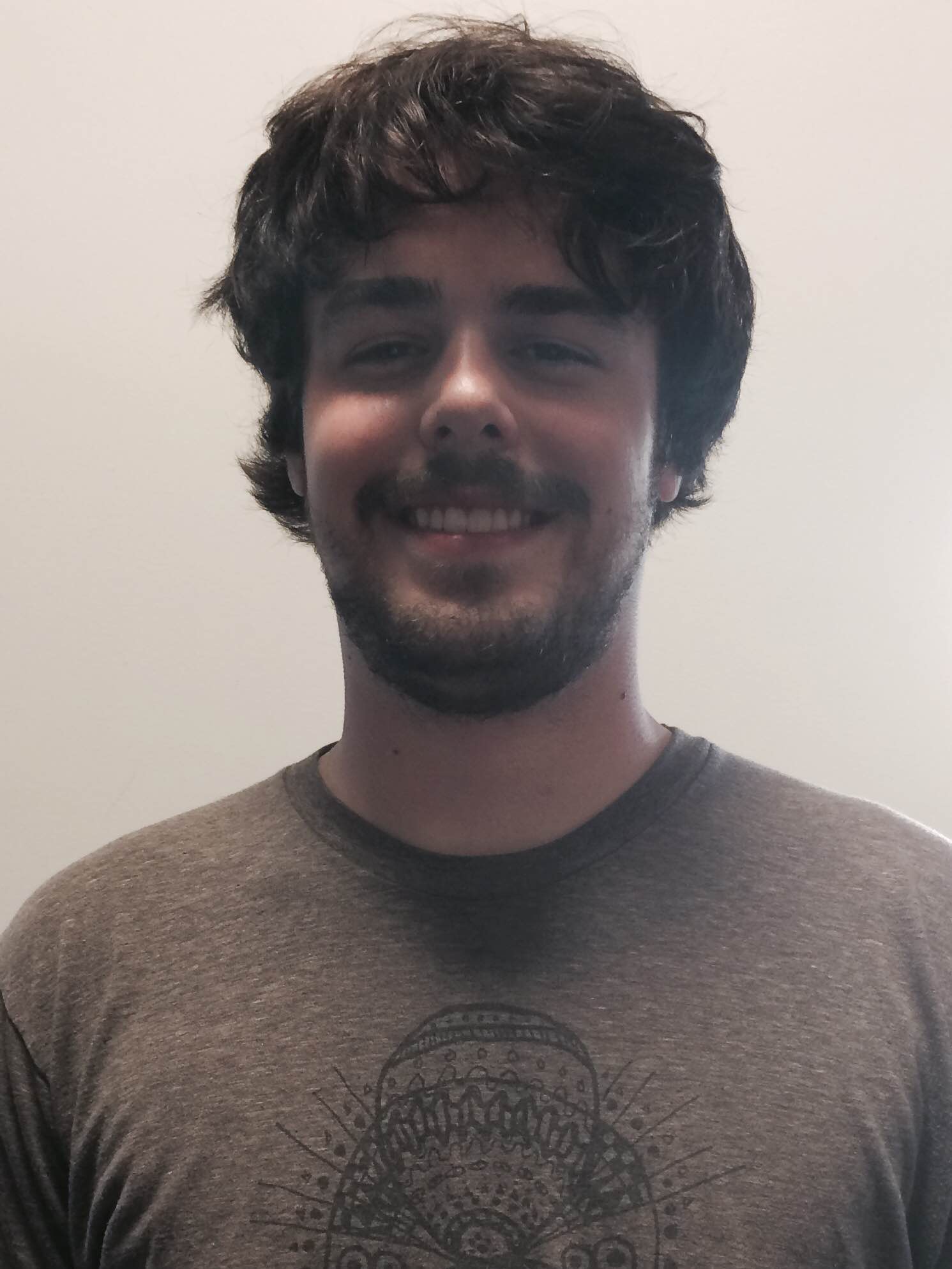 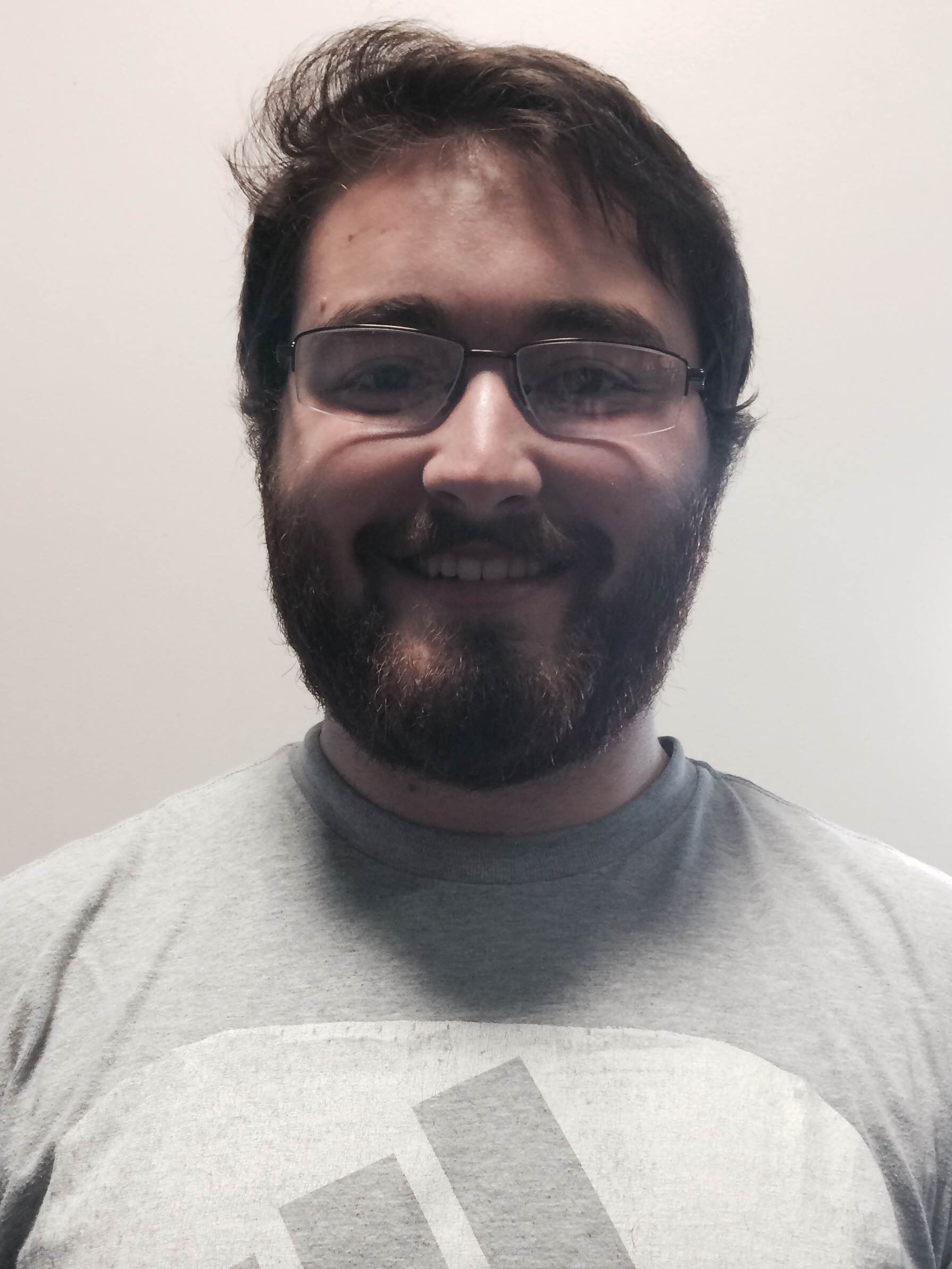 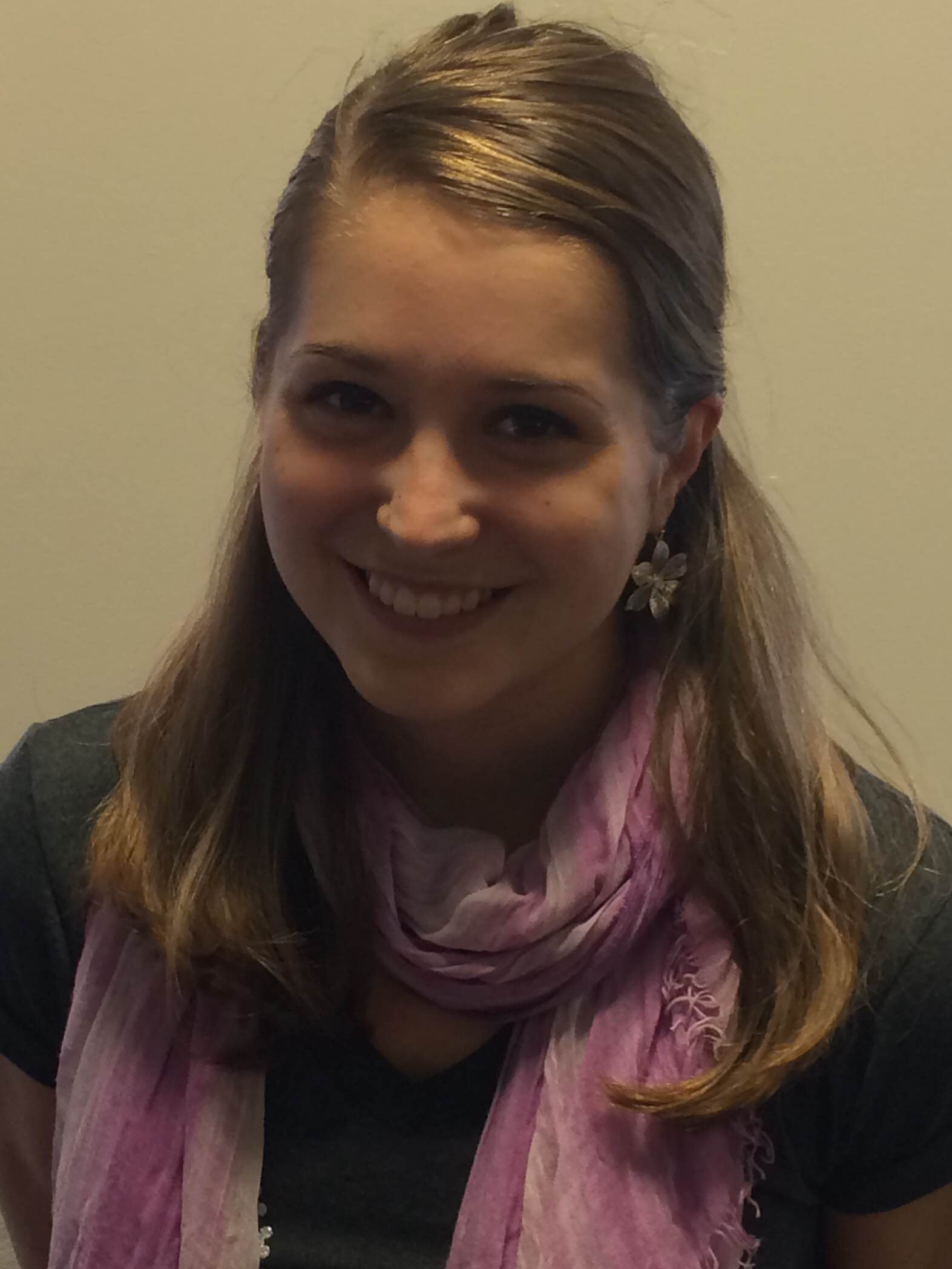 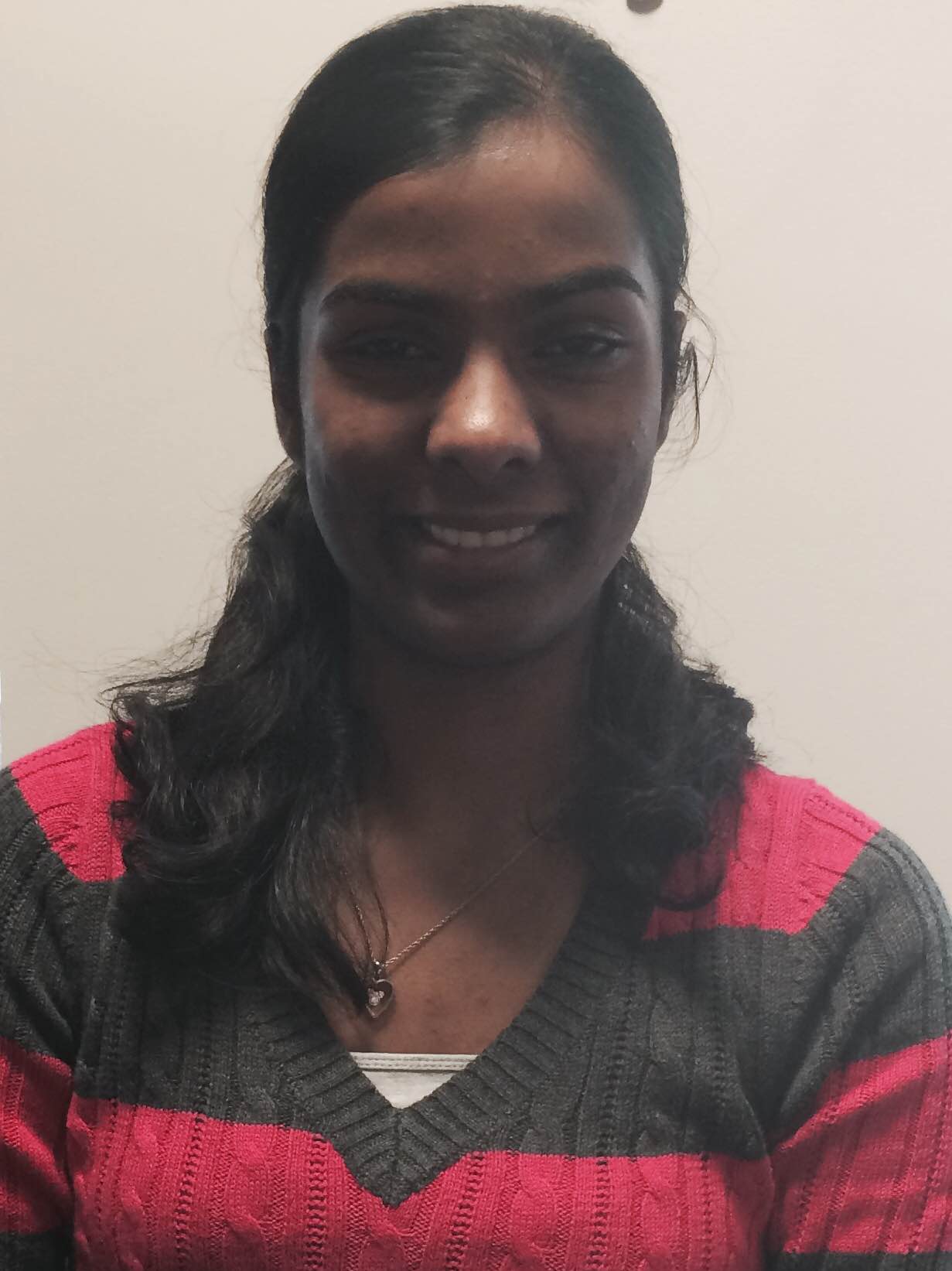 Tom Kelly, EE
Communication established between beacon and mobile device, Indoor beacon deployment
Steve Fialli, EE
RSSI Characterization,
Localization methods,
Indoor/Outdoor Beacon Deployment
Krista Lohr, CSE
Outdoor navigation,
Outdoor Map, User Interface main menu
Divya Reddy, CSE
Indoor Navigation algorithm, Indoor Voice Instructions,Indoor Map
Department of Electrical and Computer Engineering
BLuEye
System of short and long range Bluetooth Low Energy (BLE) beacons set up in Marcus Hall and Engineering Quad.
BLE compatible device application communicates with beacons.
Vision Free User Interface
Localization calculated using 
RSSI values from beacons
Algorithms in application compute shortest path to destination.
Translated to voice instructions.
Department of Electrical and Computer Engineering
Scenario
User arrives in environment covered by our system and opens device application
User navigates application using assistive technology (i.e. Voiceover) and chooses from a list of destinations (indoor or outdoor).
User receives frequent voice instructions to direct toward destination.
Instructions include direction and distance.
Notification when user arrives at destination.
Department of Electrical and Computer Engineering
Material Cost
Total Cost : $400.00
Department of Electrical and Computer Engineering
System Design 
Overview
Department of Electrical and Computer Engineering
Indoor Block Diagram
Real Time
Visionless User Interface
Gimbal Series 10 BLE Beacon
User
Voiceover
choose
destination
Shortest Path Algorithm
Localization
Instruction Generation
user location
Digital Space
Gimbal RSSI Characterization
Offline
Department of Electrical and Computer Engineering
Outdoor Block Diagram
Real Time
Visionless User Interface
Estimote BLE Beacon
User
GPS
Voiceover
choose
destination
Shortest Path Algorithm
Proximity
Instruction Generation
user location
Department of Electrical and Computer Engineering
Indoor Navigation UI Interface
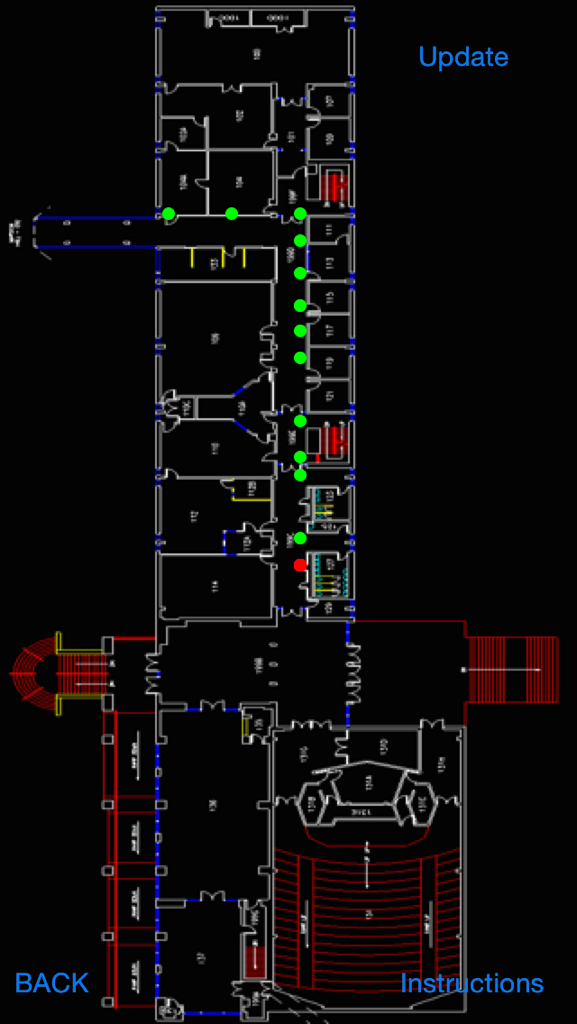 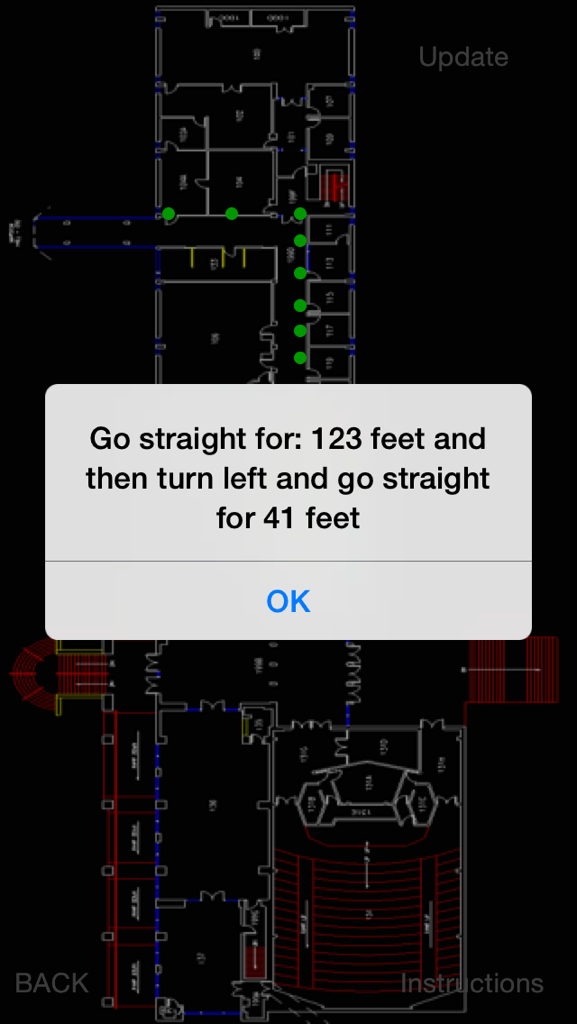 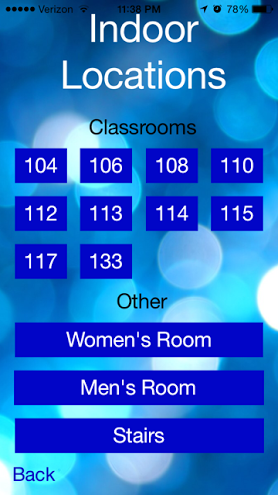 Department of Electrical and Computer Engineering
Outdoor Navigation UI Interface
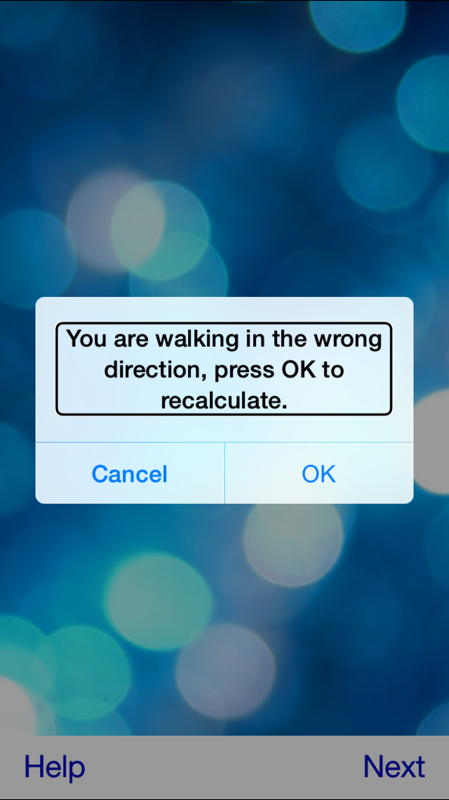 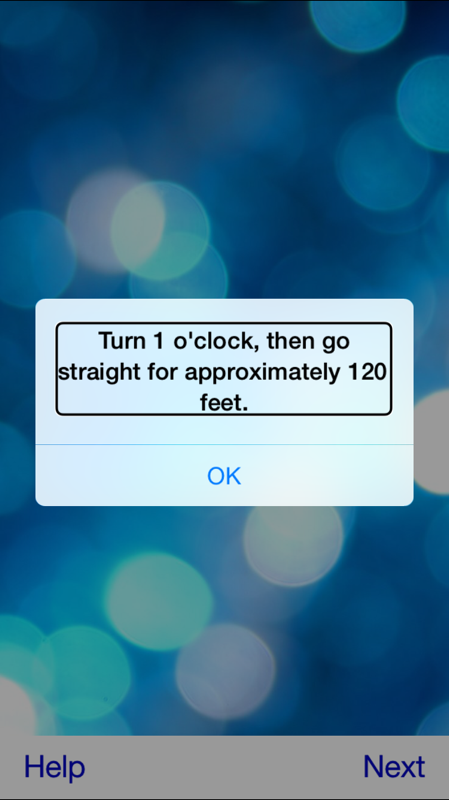 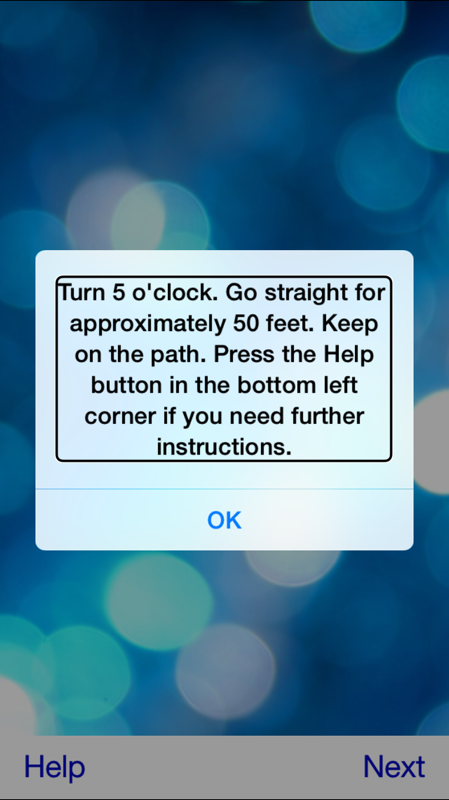 Department of Electrical and Computer Engineering
Assumptions
User can distinguish between a sidewalk and grass
User can distinguish between a fire door and a wall 
User will hold phone at Up Right Position while they are walking 
User will be trailing on the Right Side of the Hallway
User will be walking with a cane to avoid unexpected objects (Orientation training)
Department of Electrical and Computer Engineering
Proposed FDR Deliverables
Deploy Estimote beacons in the Marcus lobby
Optimize Localization: Indoor & Outdoor
Smooth Transition between Indoor and Outdoor
Real Time Navigation Instruction both Indoor and Outdoor
Additional Testing to improve accuracy  

Additional Feature
Arrival Alert
Outdoor Help Button
Department of Electrical and Computer Engineering
Demo Outline
Outdoor Navigation
“Directional” Navigation 
“Wrong Turn”
Guidance to Destination
“HELP” Button

Transition Between Outdoor and Indoor

Indoor  Navigation
Guidance to Destination
Arrival Alert
Department of Electrical and Computer Engineering
Demo Time
Department of Electrical and Computer Engineering
Questions?
Department of Electrical and Computer Engineering
RSSI Characterization
General model for characterizing RSSI values

	RSSI[dBm] = -10nlog(d) +A[dBm]
		d = distance from beacon
		n = constant dependent on environment
		A[dBm] = RSSI value measured 1 meter from 
beacon
“Trilateration Based Localization Algorithm for Wireless Sensor Network”
http://www.ijisme.org/attachments/File/v1i10/J04470911013.pdf
Oguejiofor O.S., Aniedu A.N., Ejiofor H.C., Okolibe A.U.
Department of Electrical and Computer Engineering
Indoor (Gimbal) Beacons
Outdoor (Estimote) Beacons
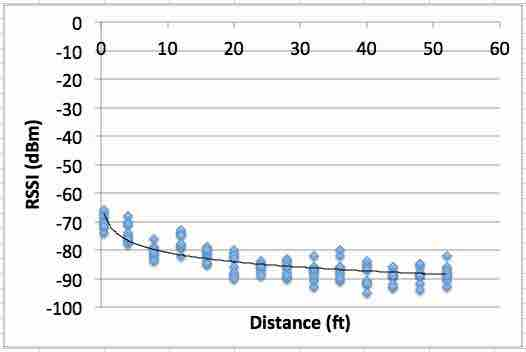 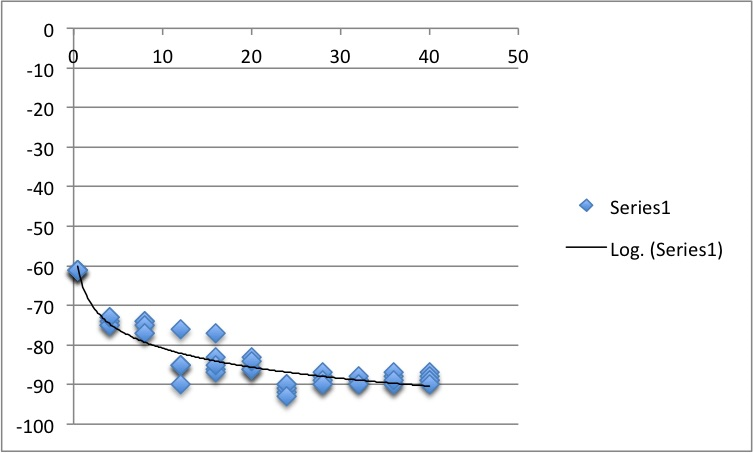 n = 3.28
n = 2.78
Department of Electrical and Computer Engineering